Computability
Algorithms 2020
Hilbert’s Program
Grundlagenkrise in Mathematics (~ 1900):
How to be sure that Mathematics is true
Attempts suffer from paradoxes
Example Naïve Set Theory: Russel’s set of all sets that do not contain themselves as an element
Answers to the Grundlagenkrise
Intuitionism:
Mathematics is a human activity, it does not discover universal truth
Logicism:
All mathematics derives from logic
Formalism:
Mathematics is a game with certain rules that conform to our thinking processes
Hilbert’s Program
A formulation of all mathematics
Completeness: 
Proof that all true mathematical statements can be proved in the formalism.
Consistency: 
Proof that no contradiction can be obtained in the formalism of mathematics.
Conservation: 
Proof that any result about "real objects" obtained using reasoning about "ideal objects" (such as uncountable sets) can be proved without using ideal objects.
Decidability
There is an algorithm for deciding the truth or falsity of any mathematical statement.
Hilbert’s Program
Hilbert’s program:
Find an algorithm that can decide the truth or falsity of an arbitrary statement in first-order predicate calculus applied to integers

Gödel’s incompleteness result (1931)
No such effective procedure can exist
Hilbert’s Program
Formalization of “effective procedure” 
Each procedure should be described finitely
Each procedure should consist of discrete steps, each of which can be carried out mechanically

Number of proposals
λ-calculus
Turing machines (in different versions)
RAM machines (computers with infinite memory)
Hilbert’s Program
Church Turing Result:
λ-calculus and Turing machines have the same computational power

Church Hypothesis
Turing machines are equivalent to our intuitive notion of a computer
What is computable by a human is what is computable by a computer which is what is computable by a Turing machine
Turing
Early career is as a Mathematical Logician
Idea:  What is computable
Proposes the Turing machine as a simple example of what a Mathematician can calculate (without the brilliance)
I.e.: A very simple formal way to compute
Idea: If something is possible in that simple system then a human Mathematician can do it as well
Turing
Entscheidungsproblem: Can every true statement in first order logic (with quantifiers) be derived in first order logic
Answers a dream of Gottfried Leibniz: Build a machine that could manipulate symbols in order to determine the truth values of mathematical statements.
Turing
Made it plausible that a Mathematician is not more powerful than the Turing calculus
Proved limitations on what a Turing calculus can achieve
Post thought that Turing’s machine was too complicated and proposed a cleaner definition of the machine
Post-Turing Machine
A Turing machine consists of
An infinitely-long tape divided into squares that are initially blank (denoted by a symbol ‘b’)
A read-write head that can read and write symbols 
A control unit that consists of a state machine
In a given state and when reading a given symbol:
The machine goes to a new state
The machine writes a new symbol
The machine moves to the left or the right by one step.
Post-Turing Machines
Turing machine input
A string on the tape, with all other symbols being blanks.


Turing machine output
Turing machines can make decisions:
By writing them on the tape
By entering an “accepting” or a “rejecting” state
These possibilities are actually equivalent
http://morphett.info/turing/turing.html
Post-Turing Machines
Turing machine programs:
A program consists of a set of transition rules:
Current state, Current Symbol —> New State, New Symbol, Move


Note: All Turing machine programs are finite
Post-Turing Machine
Despite its simplicity, a Turing machine can imitate any computer (known today)
Post Turing Machine
Turing machine programs
consists of lines 
<curr. state> <curr. symb> <new symb> <dir> <new state>
Turing Machine Example
Palindrome detector
Accepts if the input — binary string surrounded by blanks — is a palindrome
Algorithm:
Find the left-most symbol, erase it, and remember it
Go to the right until we are over a blank
Move one to the left and check the symbol, erasing it
Continue until 
A discrepancy is discovered
Until no more symbols are left over
Turing Machine Example
go to the left until we find a blank


now we are at the beginning of the word
we erase the symbol, but remember the symbol (through the state) and go right
state0, 0, 0, left, state0
state0, 1, 1, left, state0
state0, b, b, right, state1
state1, 0, b, right, state_seen_zero
state1, 1, b, right, state_seen_one
Turing Machine Example
we go right until we hit a blank, then we go back one step to compare
state_seen_zero, 0, 0, right, state_seen_zero
state_seen_zero, 1, 1, right, state_seen_zero
state_seen_zero, b, b, left, state0end
state_seen_one, 0, 0, right, state_seen_one
state_seen_one, 1, 1, right, state_seen_one
state_seen_one, b, b, left, state1end
Turing Machine Example
We are now over the last symbol
If the symbol does not match, we go to the non-acceptance state
If the symbol matches, we start moving left until we hit the blank that we created
state0end, 1, b, stop, not_accepted
state0end, 0, b, left, state_go_left
state1end, 0, b, stop, not_accepted
state1end, 1, b, left, state_go_left
Turing Machine Example
We just go left until we hit the blank, at which point we go right and start over
state_go_left, 0, 0, left, state_go_left
state_go_left, 1, 1, left, state_go_left
state_go_left, b, b, right, state1
Turing Machine Example
When do we stop:
If there are only blanks on the tape
We are then in state1 and we encounter another blank
state1, b, b, stop, accept
Turing Machine Example
You can run this example at

http://morphett.info/turing/
The Universal Turing Machine
We can extend the model of the Turing machine
E.g. we can have Turing machines with two tapes
But we do not get anything more, 
Because we can emulate a Turing machine with two tapes with a Turing machine with one tape
How?
Even cells are for tape 0, odd cells are for tape 1, and a more complicated state machine
The Universal Turing Machine
We can emulate a Turing machine with n tapes with a standard one
This becomes a model for a RAM machine with n memory cells
RAM machine stores program in some dedicated memory locations
The Universal Turing Machine
We can also build a universal Turing machine 
Initially:  a Turing machine program plus input, separated by blanks
Machine then simulates the execution of a Turing machine
Machine halts when the simulated Turing machine halts
The Universal Turing Machine
A single machine that can emulate all possible Turing machines!!
Diagonalization Proofs
Mathematical technique developed by Cantor
Trick is applying something to itself
Example:  We can count all rational numbers
Use the following scheme
Diagonalization Proofs
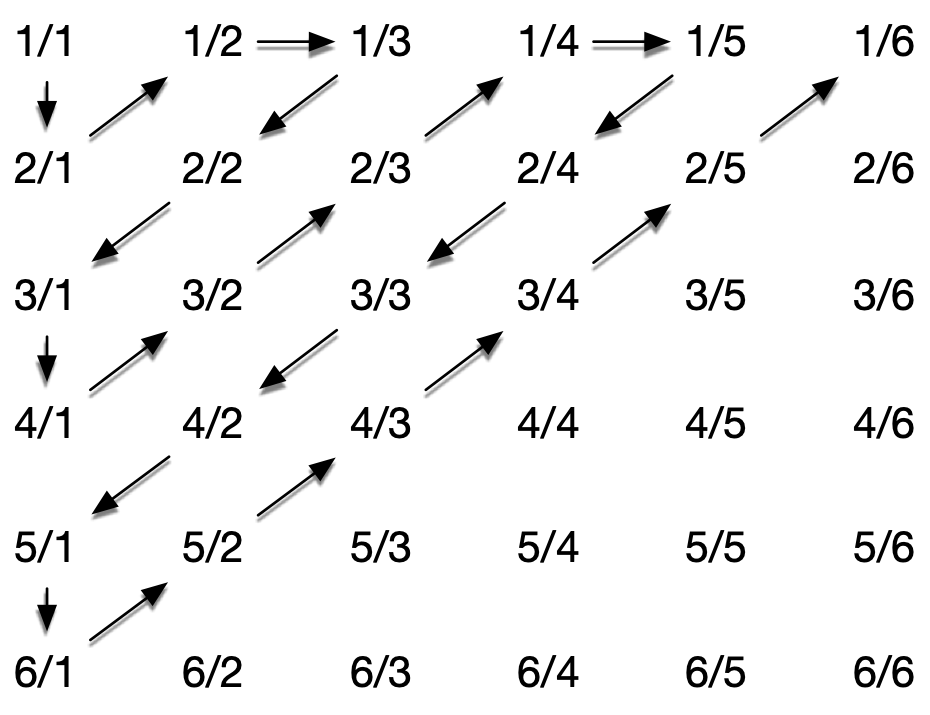 Diagonalization Proofs
Cantor:
The real numbers in [0,1] are not countable
Assume that they are:
Let                                      be an enumeration of real numbers
Write the numbers as binary numbers, leave out the leading dot
Diagonalization Proofs
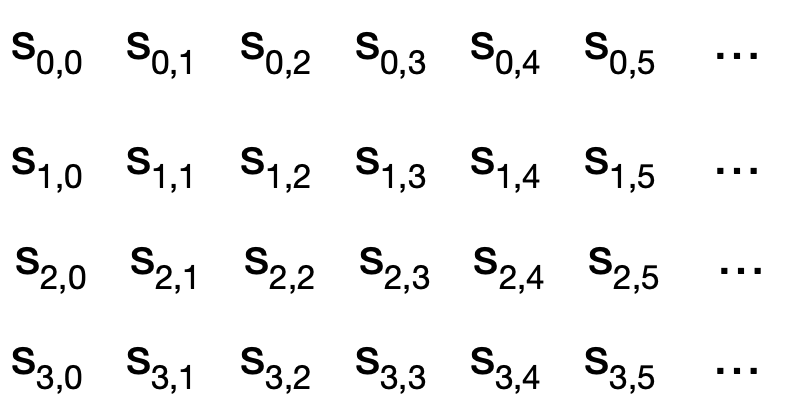 Diagonalization Proofs
Now define a new number defined by the enumeration itself

The ith binary digit of t is the opposite of the ith digit of the ith number
Diagonalization Proofs
If this would be an enumeration of all real numbers in [0,1], then t would appear in the enumeration
Suppose it is the jth element
Look at the jth digit of t

So, this is not possible
Ergo: we cannot enumerate the numbers in [0,1]
Diagonalization Proofs
This is a similar argument to Russell’s paradox:
X = The set of all set that do not have themselves as an element. 

Is
Diagonalization Proofs
The universal Turing machine allows us to do the same type of self-application to show impossibilities
Impossibility
Can everything (whatever that means) be computed

Halting Problem: Will a program stop executing

Answer:  There is no algorithm that can decide whether a given program will stop executing

Though most of the time, we can decide so easily
Proof: The Halting Problem is not-computable
Assume that we have a program that can decide the halting problem
Input:  
A program — basically a long string
An input
Output: A decision — the program will halt on that input or the program will not halt on that input
Proof: The Halting Problem is not-computable
Assume that there is such a program
def halting(program, input):
#something really complicated
if b:
     return True
else:
return False
Proof: The Halting Problem is not-computable
Now, we create a new program
def z(program):
if halting(program, program):
      while True:
             x = 0
else:
       print(“I am done”)
Proof: The Halting Problem is not-computable
What happens if we calculate z(z)
Perfectly legit, since z is a program
Will z halt or not?
If z halts on z, 
Then halting(z,z) is True.
Then we execute “while True”
Therefore z does not halt
def z(program):
if halting(program, program):
      while True:
             x = 0
else:
       print(“I am done”)
Proof: The Halting Problem is not-computable
What happens if we calculate z(z)
Perfectly legit, since z is a program
Will z halt or not?
If z does not halts on z, 
Then halting(z,z) is False.
Therefore we print  “I am done”
Therefore z does halt
def z(program):
if halting(program, program):
      while True:
             x = 0
else:
       print(“I am done”)
Proof: The Halting Problem is not-computable
This is a contradiction
Therefore, the function halting  cannot exist.
Therefore, the halting problem cannot be solved by computation